1
Linking Student Equity with Accreditation
FHDA District Opening Day / September 22, 2016
Andrew LaManque
Mallory Newell
Ruby Sodhi
[Speaker Notes: Andrew]
2
Goals
Develop an understanding of how equity is included in the accreditation Standards.

Develop knowledge of the potential relationship between equity and program review and accreditation.

Develop an understanding of how an equity agenda can be incorporated into the Quality Focus Essay (QFE).
[Speaker Notes: Andrew]
3
Activity #1
Are you participating in the Self-Study process?

Are you working on equity activities at your college?

Were you aware that the Self-Study process now includes a QFE?
[Speaker Notes: Andrew]
4
Accreditation: Voluntary System of Self-Regulation
Six-Year Cycle (next time 7)
[Speaker Notes: Andrew]
5
Purposes of Accreditation
Source:  adapted from  http://www.chea.org/
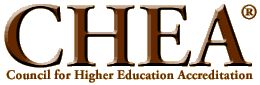 [Speaker Notes: Andrew]
6
Accreditation StandardsUpdated June 2014
Standard 1: Mission, Academic Quality and Institutional Effectiveness and Integrity
	A. Mission
	B. Academic Quality and Institutional Effectiveness
	C. Institutional Integrity
Standard 2: Student Learning Programs and Support Services
	A. Instructional Programs
	B. Library and Learning Support Services
	C. Student Support Services
Standard 3: Resources
	A. Human Resources
	B. Physical Resources
	C. Technology Resources
	D. Financial Resources
Standard 4: Leadership and Governance
	A. Decision-Making Roles and Processes
	B. Chief Executive Office
	C. Governing Board
	D. Multi-College Districts 

Note:  Self-Study now requires a Quality Focused Essay (QFE).
[Speaker Notes: Andrew]
7
Foothill Recommendations 2011
[Speaker Notes: Andrew]
8
De Anza Recommendation 2011
Recommendation 3
To meet the standard at the level of proficiency by 2012, the team recommends that the college accelerate the implementation of the SLO, SSLO, and AUO assessment cycles at the course, program and institutional levels. The college should assess the effectiveness of these processes aimed at improving programs, services, and student learning. Additionally, the college is reminded that the standard requires accredited institutions to include “effectiveness in producing Learning outcomes” in the evaluation of faculty and others directly responsible for student progress toward achieving stated student learning outcomes.
[Speaker Notes: Andrew]
9
What does equity mean?
[Speaker Notes: Ruby]
10
CCC Chancellor's Office Definition of Equity
For purposes of this plan, student equity is defined as helping students achieve equal outcomes on success indicators as compared to either their own percentage in the community or college student body, or to other student groups.
[Speaker Notes: Ruby]
11
Student Equity Plan Success Indicators
[Speaker Notes: Ruby]
12
Foothill College Mission Statement
Believing a well-educated population is essential to sustaining and enhancing a democratic society, Foothill College offers programs and services that empower students to achieve their goals as members of the workforce, as future students and as global citizens. We work to obtain equity in achievement of student outcomes for all California student populations, and are guided by our core values of honesty, integrity, trust, openness, transparency, forgiveness, andsustainability.
[Speaker Notes: Ruby]
13
Foothill Educational Master Plan Goals
These goals are approached in a way that exemplifies Foothill College’s culture of innovation and problem solving, with emphasis on eliminating disproportionate impact among student groups:

Create a culture of equity that promotes student success, particularly for underserved students.

Strengthen a sense of community and commitment to the College’s mission; expand participation from all constituencies in shared governance.

Recognize and support a campus culture that values ongoing improvement and stewardship of resources.
[Speaker Notes: Ruby]
14
De Anza College Mission Statement
De Anza College provides an academically rich, multicultural learning environment that challenges students of every background to develop their intellect, character and abilities; to realize their goals; and to be socially responsible leaders in their communities, the nation and the world. The college engages students in creative work that demonstrates the knowledge, skills and attitudes contained within the college’s Institutional Core Competencies:
   • Communication and expression
   • Information literacy
   • Physical/mental wellness and personal responsibility
   • Civic capacity for global, cultural, social and environmental justice
   • Critical thinking
[Speaker Notes: Mallory]
15
De Anza’s Strategic Initiatives
Outreach
Individualized Attention to Student Retention and Success
Equity
Community and Civic Engagement
- Educational Master Plan, 2015-2020
[Speaker Notes: Mallory]
De Anza’s Equity Framework
16
- De Anza Educational Master Plan, 2015-2020
[Speaker Notes: Mallory]
17
De Anza’s Equity-Driven Change Model Rubric
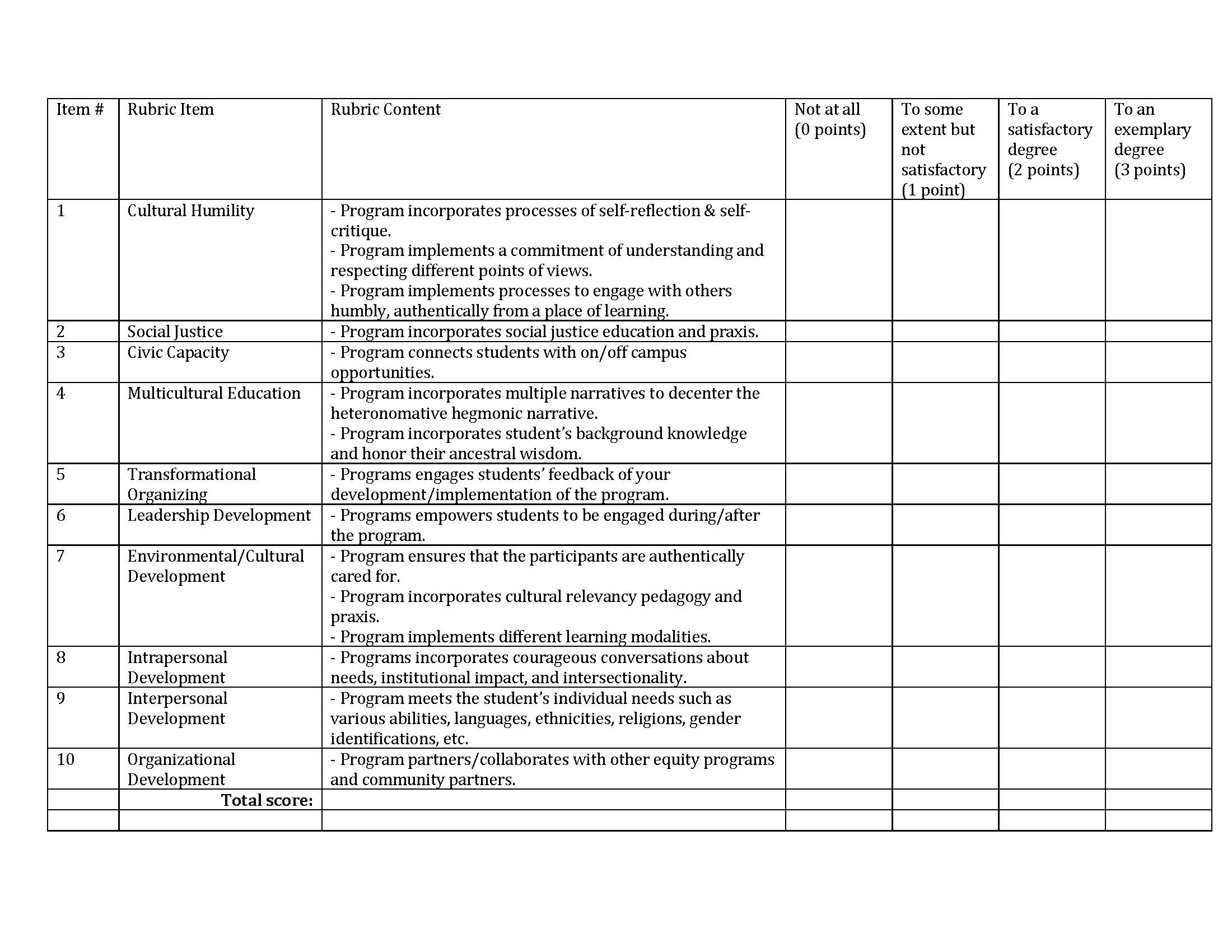 [Speaker Notes: Mallory]
18
Activity #2
How could you apply an equity framework and/or the equity rubric to evaluate your own program area?
[Speaker Notes: Mallory]
19
ACCJC Standards That Explicitly Mention Equity
I.B.1. The institution demonstrates a sustained, substantive and collegial dialog about student outcomes, student equity, academic quality, institutional effectiveness, and continuous improvement of student learning and achievement.

II.A.7. The institution effectively uses delivery modes, teaching methodologies and learning support services that reflect the diverse and changing needs of its students, in support of equity in success for all students.

III.A. 12. Through its policies and practices, the institution creates and maintains appropriate programs, practices, and services that support its diverse personnel. The institution regularly assesses its record in employment equity and diversity consistent with its mission.
[Speaker Notes: Andrew]
20
Equity in the context of the Standards includes:
Academic quality
Student services
Human resources practices
Disaggregation of student learning outcomes data
[Speaker Notes: Andrew]
21
Quality Focus Essay  Requirements
Identify 2-3 areas for further study, improvement, and to enhance academic quality, institutional effectiveness, and excellence
Stemming from the action plans and become "action projects“
Focus on improving learning and achievement
 Discuss in detail the identified areas to be acted upon, responsible parties, timeline, anticipated outcomes, and the impact on academic quality and institutional effectiveness.
5,000 word limit
Action projects become multi-year, long-term directions for improvement and commitment to excellence
Focal point for the Midterm Report
[Speaker Notes: Andrew]
22
QFE Example – Chaffey College
Goal 3 (G3): Create new supports and interventions to close the achievement­ gap for all disproportionally affected­ groups (students, staff, ­faculty, and administrators)­.

Objective 1 (G3.O1):
Identify and explore the institutional barriers hindering equity
Create opportunities for open and regular dialog about issues hindering equity	
Create a core competency explicitly addressing equity
[Speaker Notes: Andrew]
23
QFE – City College of San Francisco
Action Project 2. The action project to close achievement gaps in Basic Skills is taken from the “ESL and Basic Skills Completion” section of the College’s 2015-16 Student Equity Plan. The College chose this project for two reasons. First, the Basic Skills portion of the Equity Plan focuses on making lasting institutional-level changes to the delivery of basic skills that have the potential to benefit students beyond the life of the grant funds. Second, the College is hoping to add SLO data to equity planning, and pursuing this project has the potential to help the College identify the best ways to combine SLO and achievement data to close achievement gaps.

Building an ESL Mission Pathway that increases the number of underrepresented minority students who move from noncredit ESL to credit coursework (certificate, degree, or transfer programs)

Expanding English Sequence Acceleration to increase the number of all students completing the English basic skills sequence

Creating a Developmental Math Community of Practice that closes achievement gaps through a community of practice that draws on and translates experiences from a Summer Math Academy for African American, Latino, Pacific Islander, and Native American students
[Speaker Notes: Andrew]
24
QFE– Santa Monica College
[Speaker Notes: Andrew]
25
QFE Discussion Item
Institutional Core Competency: My experience at this college contributed to my ability to solve numerical problems.
Institutional Core Competency: My experience at this college contributed to my ability to use computing and information technology.
[Speaker Notes: Mallory]
26
Activity #3
What do these data tell you?
What questions/interpretations/assumptions emerge from these data?
What other information might be helpful?
What groups would you want to consult with?
Based on these data, what types of activities might  you propose for the QFE?
What should our goals be?
Who (people, departments) should be involved?
[Speaker Notes: Mallory]
27
The Role of Program Review in Accreditation
Mentioned in several Standards
Part of an integrated planning process
Connects college goals to student learning (course and program outcomes)
Might include institutional and program standards for student achievement (a minimum or floor).
[Speaker Notes: Mallory]
28
Foothill’s Program Review Template
1G. Equity: One of the goals of the College’s Student Equity plan is to close the performance gap for disproportionately impacted students, including African-­‐American, Hispanic/Latino, and Filipinos/Pacific Islanders. If the course success rates for these students (or other groups not listed above, such as foster youth, veterans, and students with disabilities) is below that of the College, what is your program doing to address this?
[Speaker Notes: Ruby]
29
De Anza’s Program Review Prompts
1. What progress or achievement has the program made relative to the plans stated in your program’s Comprehensive Program Review towards decreasing the student equity gap? 
2. What progress or achievement has the program made relative to the plans stated in your departmental Equity Plan?
[Speaker Notes: Ruby]
30
Sample Program Review Response: Fhdaeology Department
Our online classes are the most in need of more tutorial services but that is a college wide problem, which has yet to be systematically addressed. 

We have had success and improved results in objective online tests by opening the testing window from one hour to two-­‐three hours.
[Speaker Notes: Andrew]
31
Activity #4 – Providing Constructive Feedback on the Equity Agenda of Fhdaeology Department
What additional data or information would be helpful for you to see?
What suggestions would you give to this department?
What resources might they request?
What might you see in their program outcomes disaggregated by online/face to face?
[Speaker Notes: Andrew]
32
Summary – did we help you …
Develop an understanding of how equity is included in the accreditation Standards?

Develop knowledge of the potential relationship between equity, program review, and accreditation?

Develop an understanding of how an equity agenda can be incorporated into the Quality Focus Essay (QFE)?
[Speaker Notes: Andrew]
33
Questions
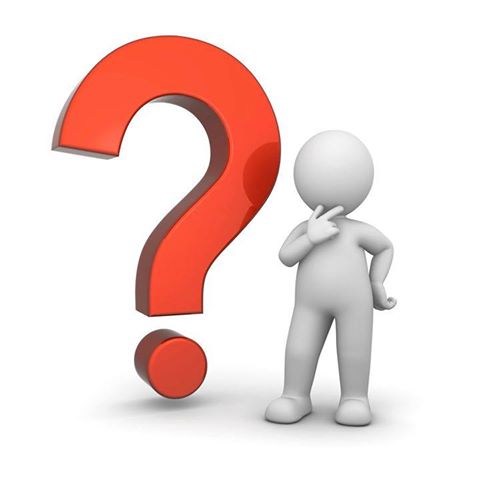